"PROPIEDAD CONMUTATIVA"
Profesora: Tamara Burgos
¿Que significa propiedad conmutativa?
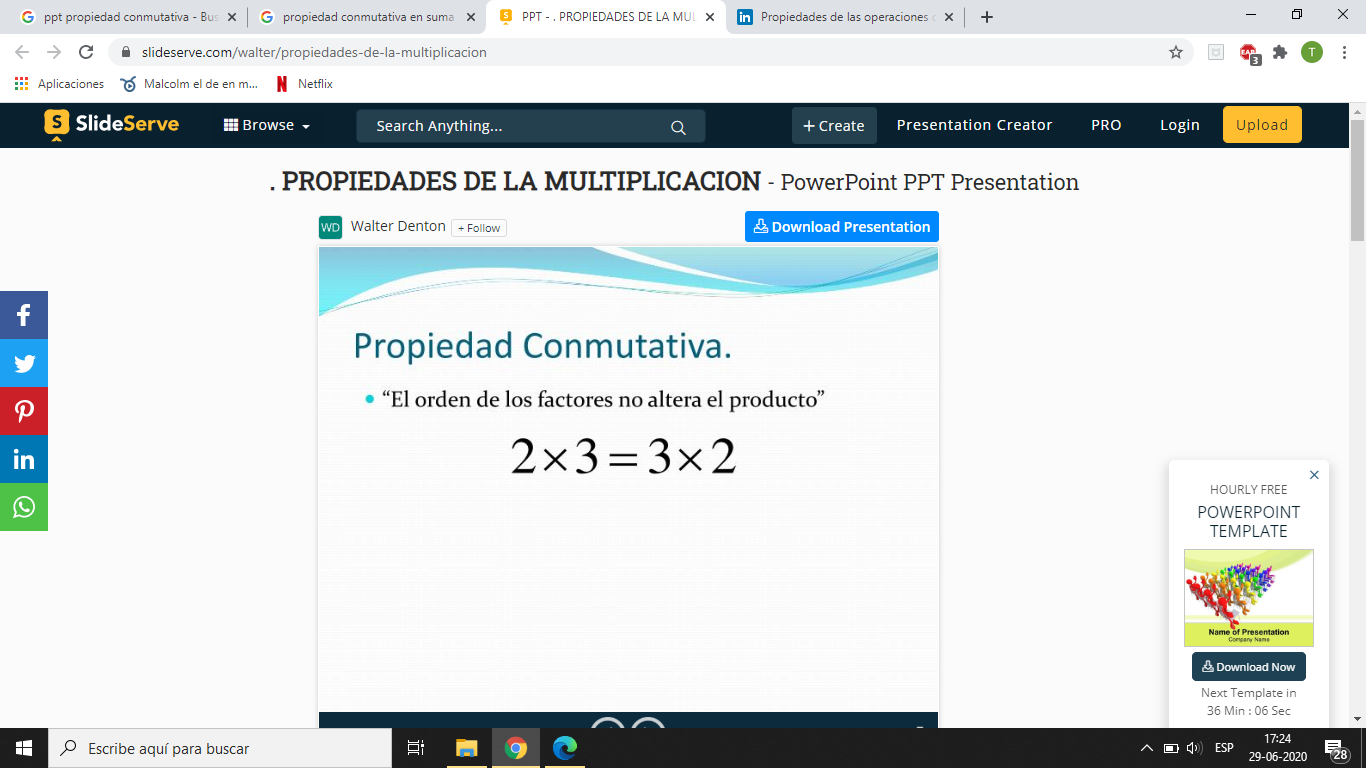 Propiedad conmutativa en la suma:
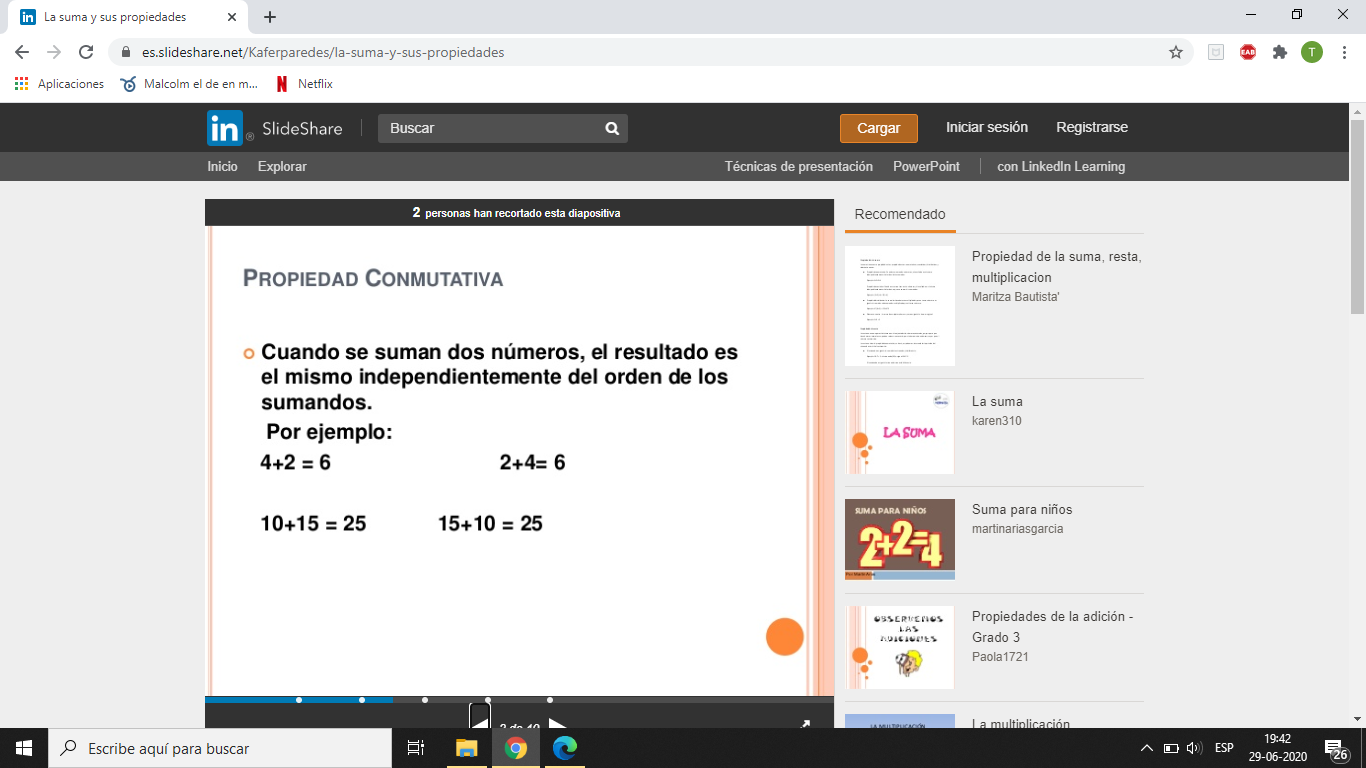 ACTIVIDAD
Escribe en tu cuaderno 5 ejercicos donde se muestre la propiedad conmutativa en la adicion. Con números hasta la decena de mil.
Propiedad conmutativa en la multiplicacion:
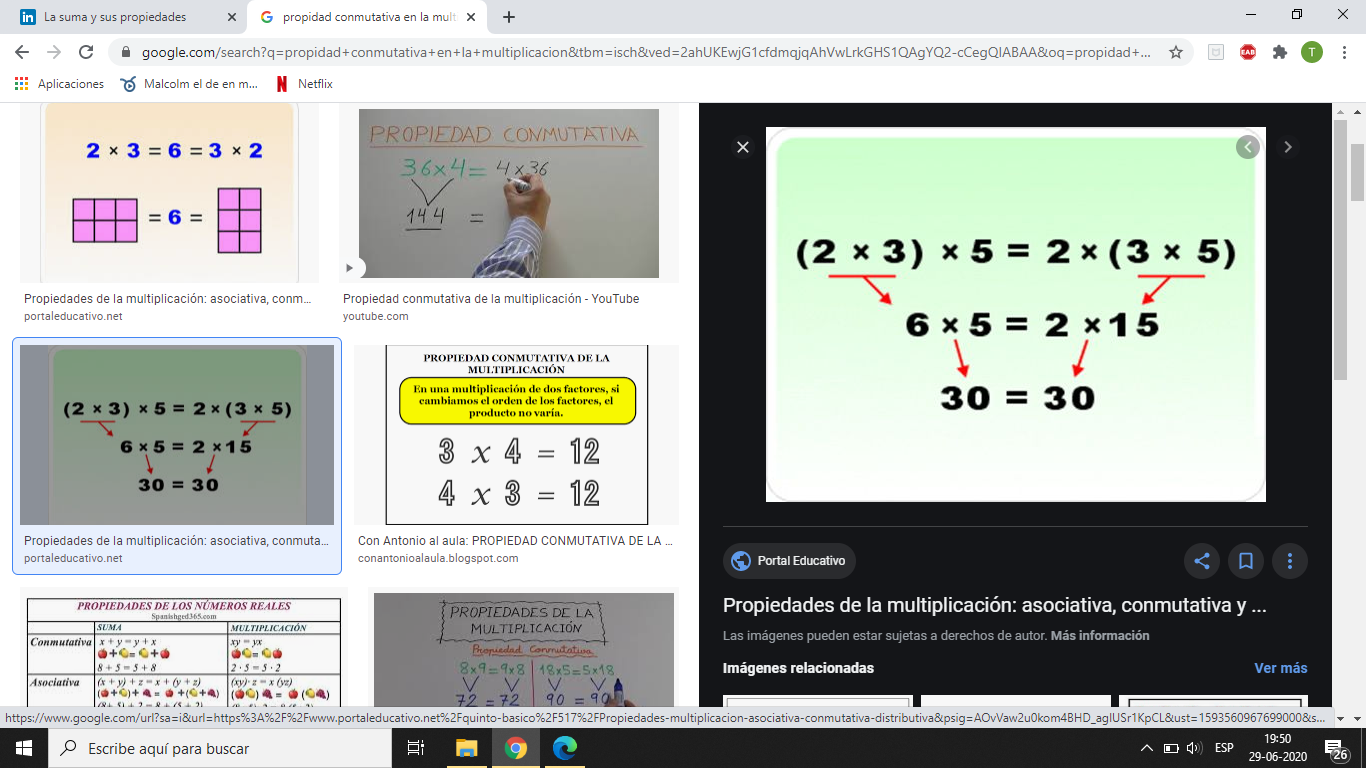 Si los factores se camiban de orden, en el calculo sus resultados siempre serian lo mismo.
ACTIVIDAD
Escribe en tu cuaderno 5 ejercicios donde se muestre la propiedad conmutativa en la Multiplicación. Con números hasta la decena de mil y al menos tres factores.

Guíate por le ejemplo anterior.